Was ist einePräsentation?
Dipl.-Ing.in (FH) Eva Brenner, MSc/akzente (www.learnforever.at), CC BY 4.0 International-Lizenz https://creativecommons.org/licenses/by/4.0/deed.de
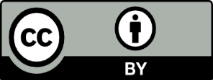 Was ist eine Präsentation?
"Präsentation" bedeutet "Vorstellung" oder "Darstellung"
Zum Beispiel eine Idee, ein Thema, eine Person …

Ein Thema wird von einem Präsentator oder einer Präsentatorin vorgestellt, also "präsentiert"

Teilnehmer*innen sehen die wichtigsten Informationen schon während der Präsentation

Man kann Text mit Bildern kombinieren
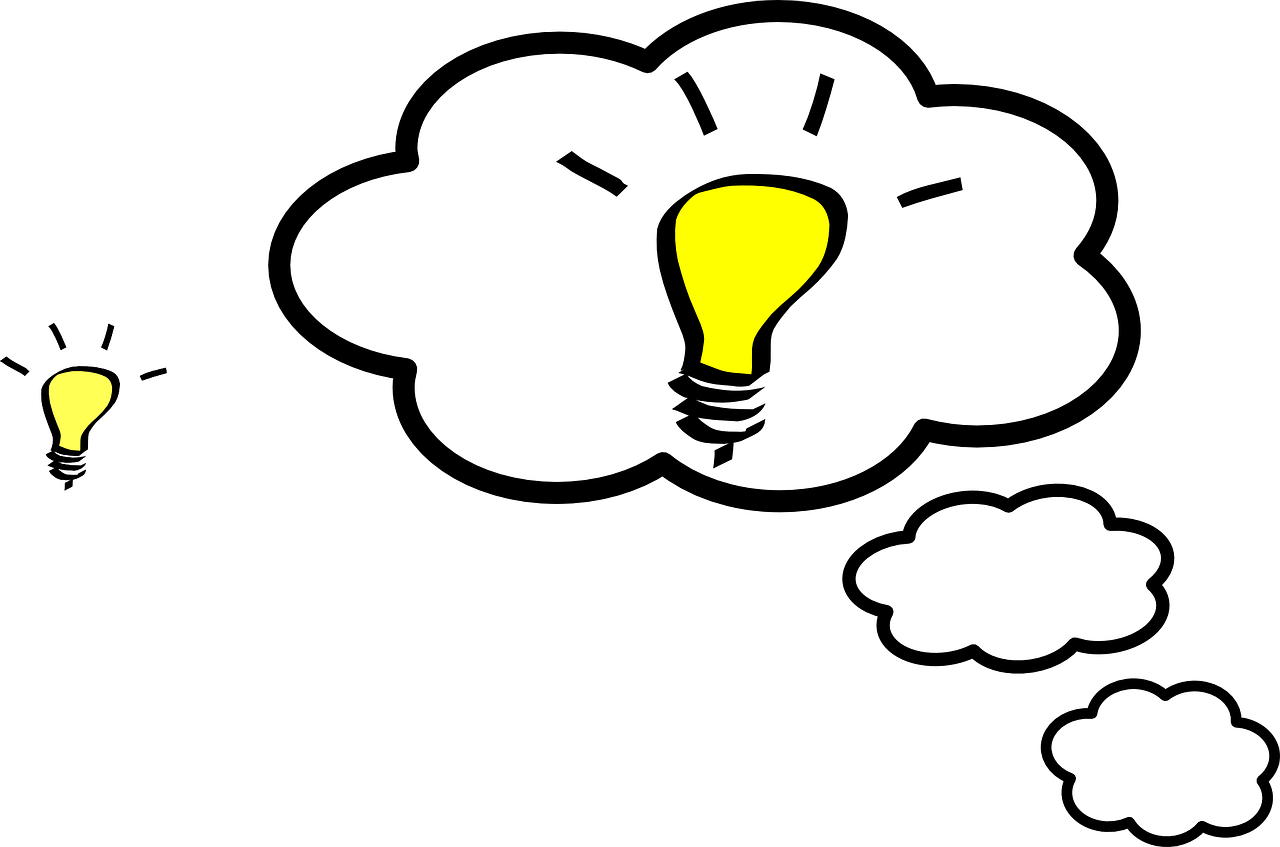 Beispiele für Präsentationen
Präsentationen zu Themen und Inhalten in Kursen oder Seminaren
Wie diese hier: "Was ist eine Präsentation?"

Referate, Projektarbeiten in der Schule
"Präsentiere deine Heimatgemeinde!"
"Wie leben Bienen?"

Präsentationen zu neuen Produkten oder Ideen in Firmen
Projektpräsentationen
Präsentationen früher …
Wer kennt Präsentationen noch von früher?
Zum Beispiel bei Referaten in der Schule …

Overhead-Projektor:
Inhalt auf Folien schreiben/drucken
Während der Präsentation die Folien händisch wechseln

Plakate:
Auf einem großen Papier aufkleben, schreiben, zeichnen … 
Wenig Platz!
 nur vor Ort möglich!
Präsentationen heute …
"Folien" werden am Computer oder Tablet gestaltet
Einfachere, schnellere Gestaltung möglich

Vor Ort:
Über Beamer (Projektor) an die Leinwand übertragen 

Oder digital (siehe nächste Folie)
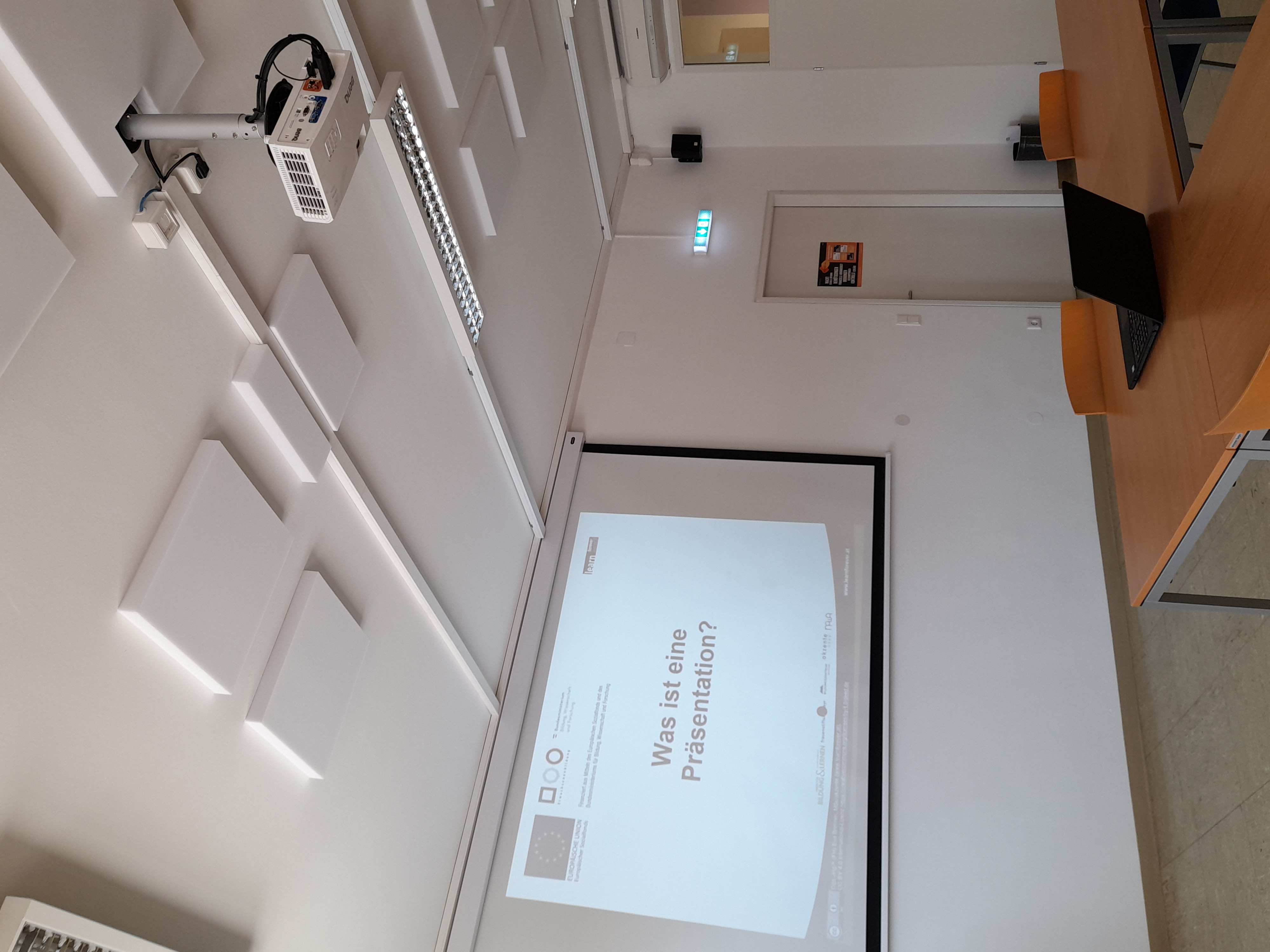 Beamer (Projektor)
Leinwand
Präsentationen heute …
Digital:
Als Präsentation in einem Webinar (Online-Seminar)
Als Datei per E-Mail verschicken
In's Internet hochladen und später herunterladen
Etc.
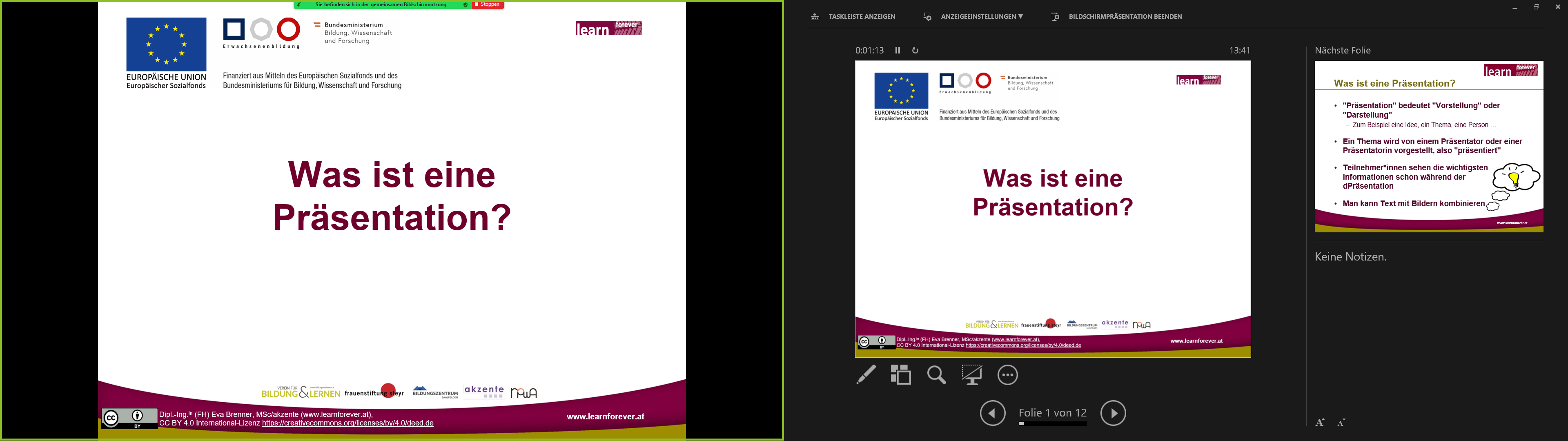 Präsentationen heute …
Es gibt eigene Programme zur Gestaltung von Präsentationen
Beispiele:


(und viele andere …)

Layout und Design kann frei gestaltet werden

Layout: WO auf der Folie steht was?
Z.B. Überschrift, Logos, Farb-Elemente …

Design: WIE werden die Folien gestaltet?
Schriftarten, Farben, Hintergrund, Effekte …
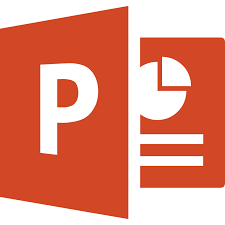 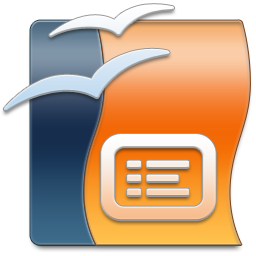 Microsoft PowerPoint
OpenOffice Impress
Aufbau einer Präsentation
Eine Seite nennt man eine "Folie"
Wie früher beim Overhead-Projektor!

Einleitung
Titelfolie
Hauptteil
Inhaltsfolien
Abschluss
Die Titelfolie
Ist die erste sichtbare Folie

Titel: Name der Präsentation/des Themas
Kurz und prägnant!
Eventuell Untertitel
Wer präsentiert?
Eventuell Datum
Gestaltungselemente
Bilder, Farben, Logos …
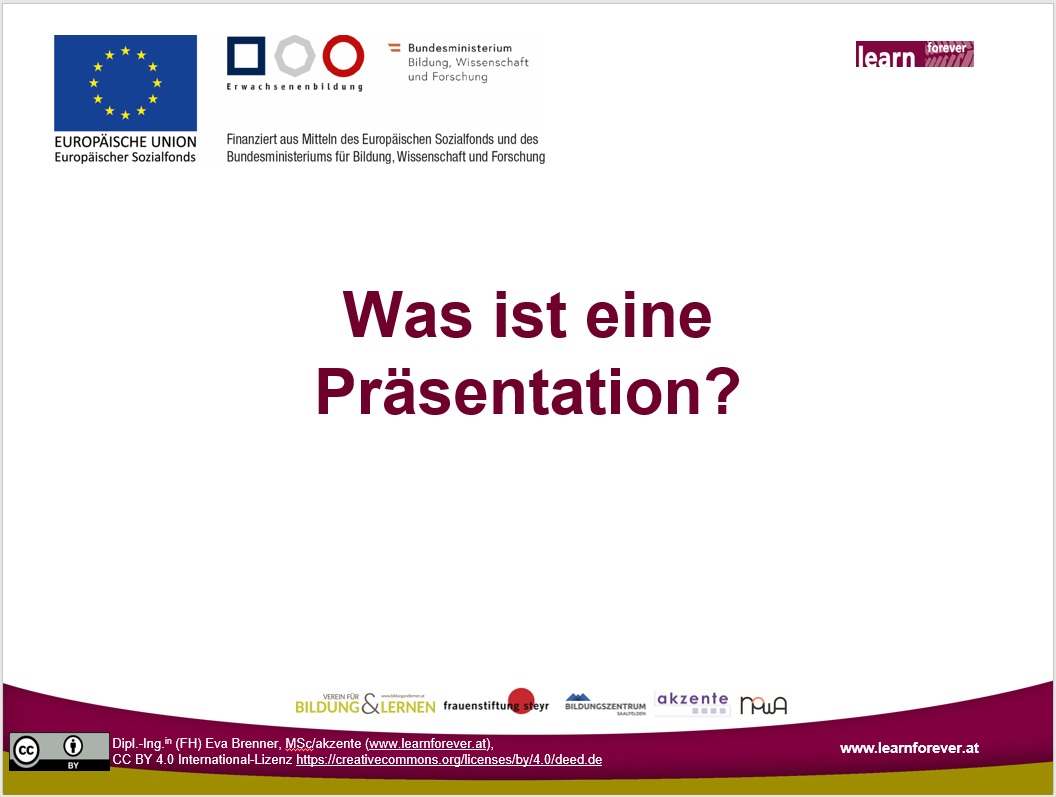 Beispiel für eine Titelfolie (ohne Untertitel)
Inhaltsfolien
Der wichtigste Inhalt wird in Stichworten oder kurzen Sätzen aufgeschrieben.
Möglichst kurze Sätze!


Ähnliche Inhalte auf eine Folie
Andere Inhalte auf die nächste Folie
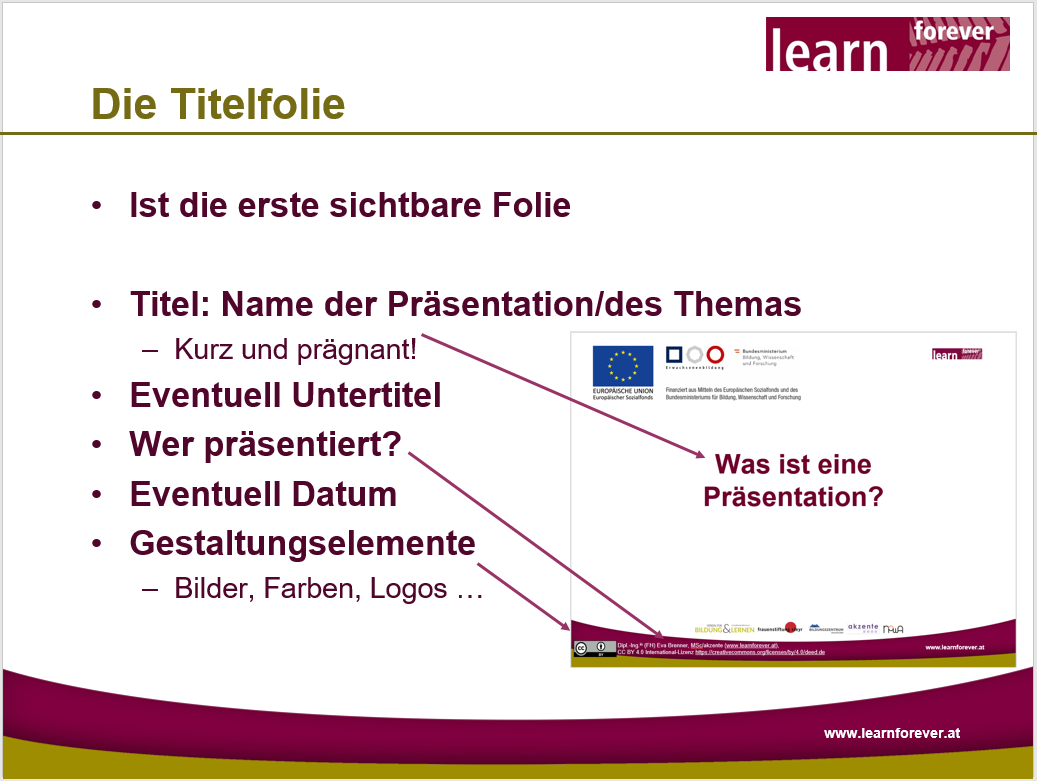 Beispiel für eine Inhaltsfolie 
zum Thema "Die Titelfolie"
Inhaltsfolien
Nicht zu viel auf eine Folie!

Auflockern mit Bildern und Grafiken
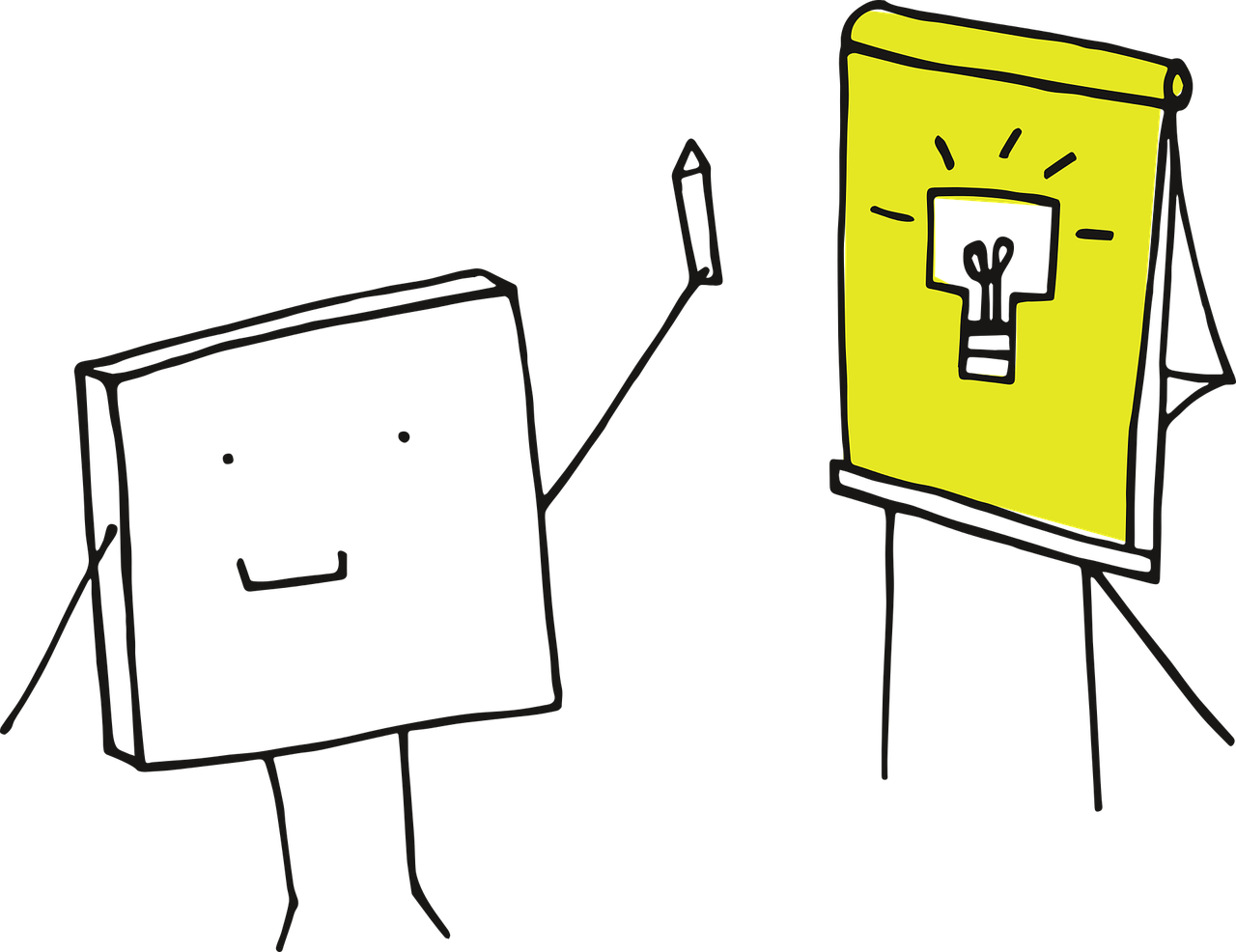 Der Abschluss
Als Abschluss kann sein:

Eine kurze Zusammenfassung der wichtigsten Punkte …
Eine persönliche Aussage …
Ein Dankeschön …
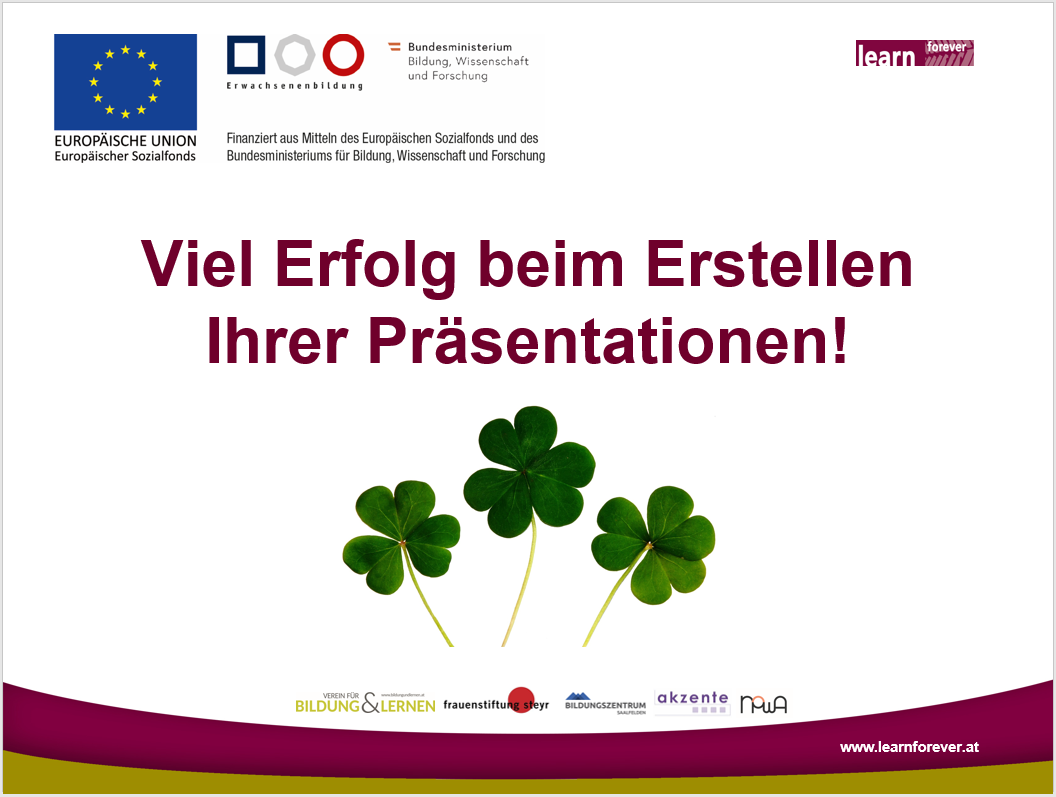 Gestaltungsmöglichkeiten
Für Titelfolie und Inhaltsfolien gibt es meist fertige Layouts, die nur noch mit Bildern und Text befüllt werden müssen

Folien können "animiert" werden
Z. B. nicht alle Inhalte (Zeilen, Bilder …) sofort zu lesen

Es können Effekte für den Wechsel zwischen den Folien verwendet werden
Die Präsentation herzeigen
Ist die Präsentation fertig, kann sie "präsentiert" werden






Nach Starten der Präsentation:
Der Bildschirm zeigt nur die Präsentation
Die nächste Folie wird automatisch oder durch Klicken mit der Maus gezeigt
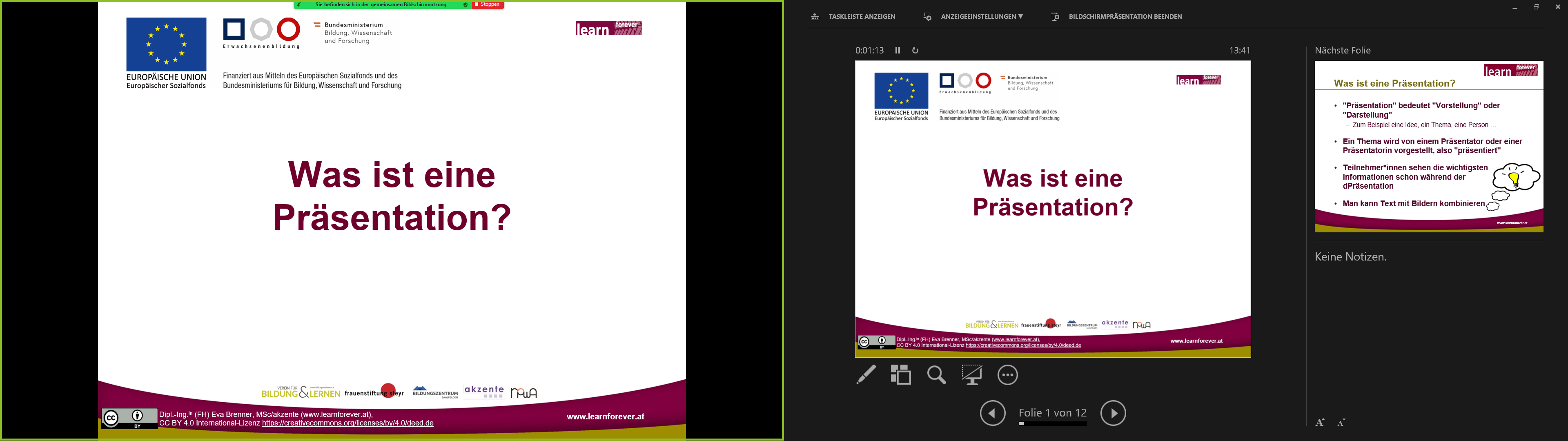 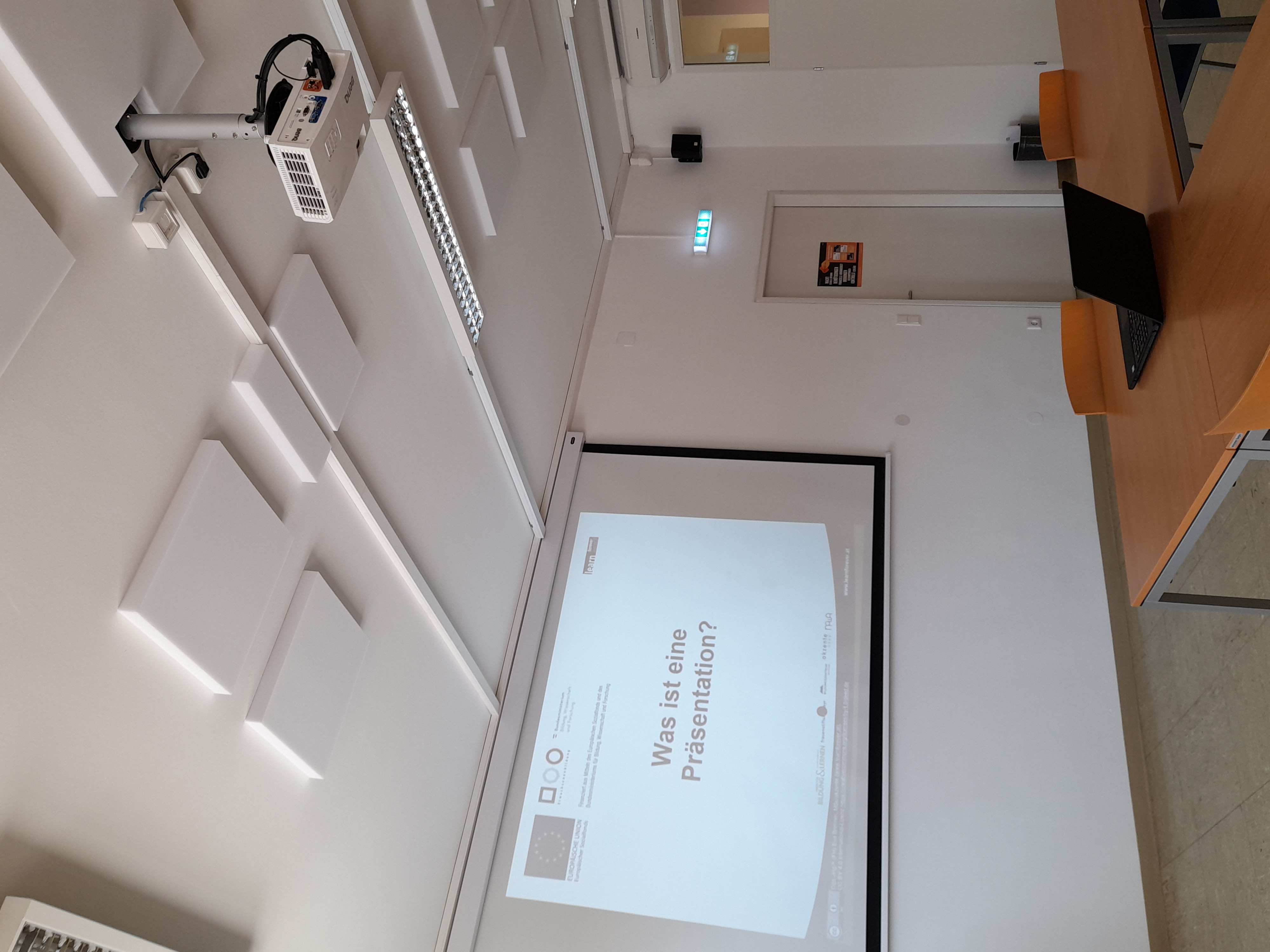 "Live" vor Zuhörer*innen
Online als Präsentation in einem Webinar
Viel Erfolg beim Erstellen Ihrer Präsentationen!
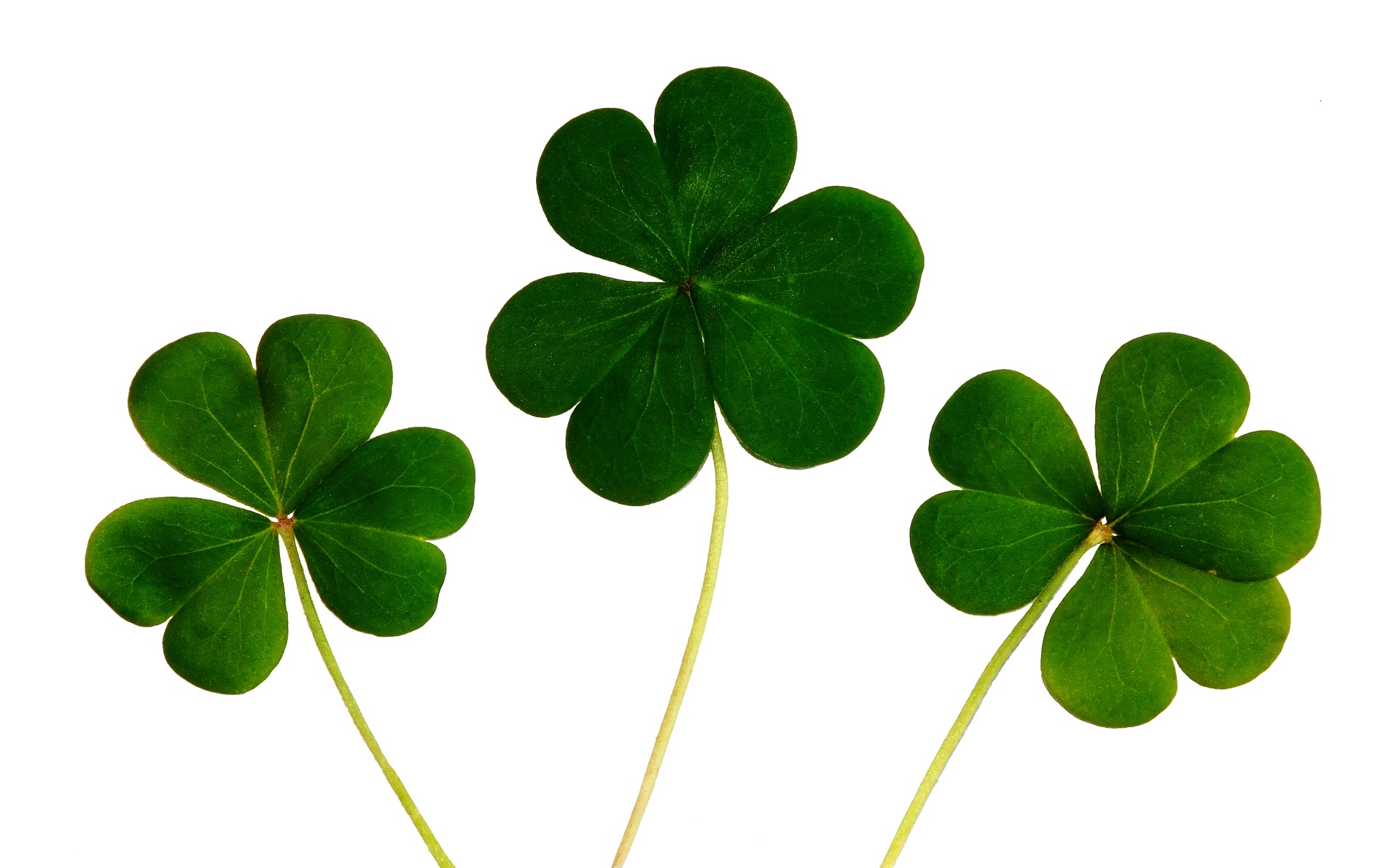